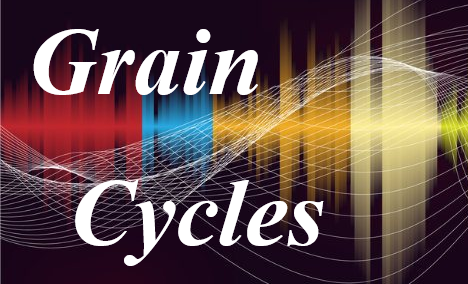 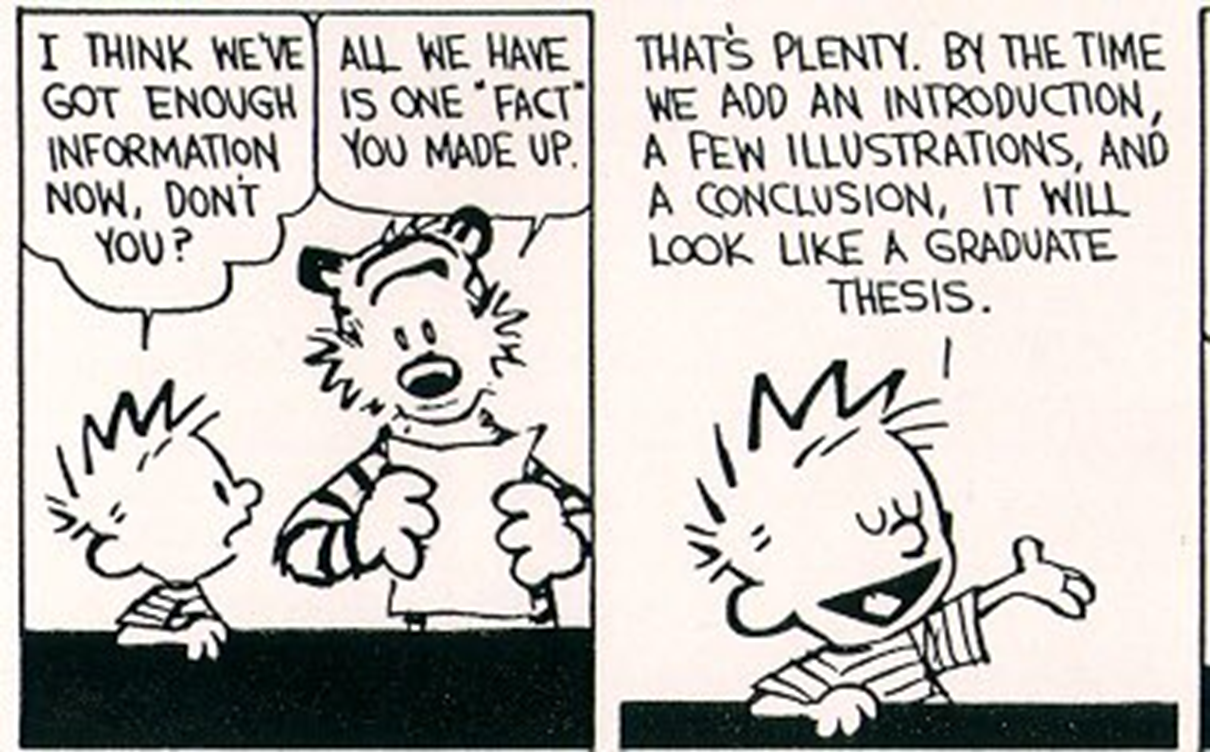 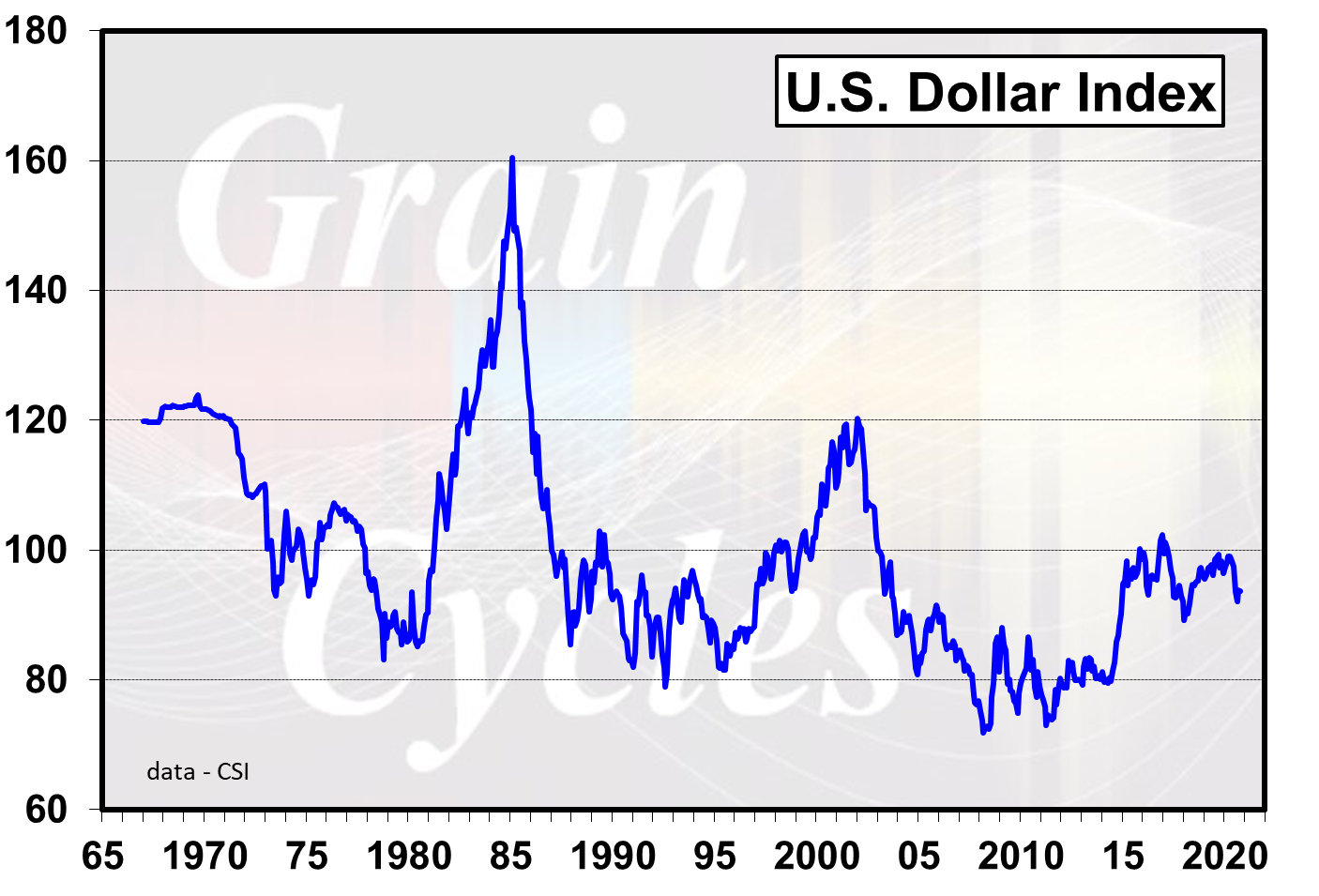 U.S. Dollar Index
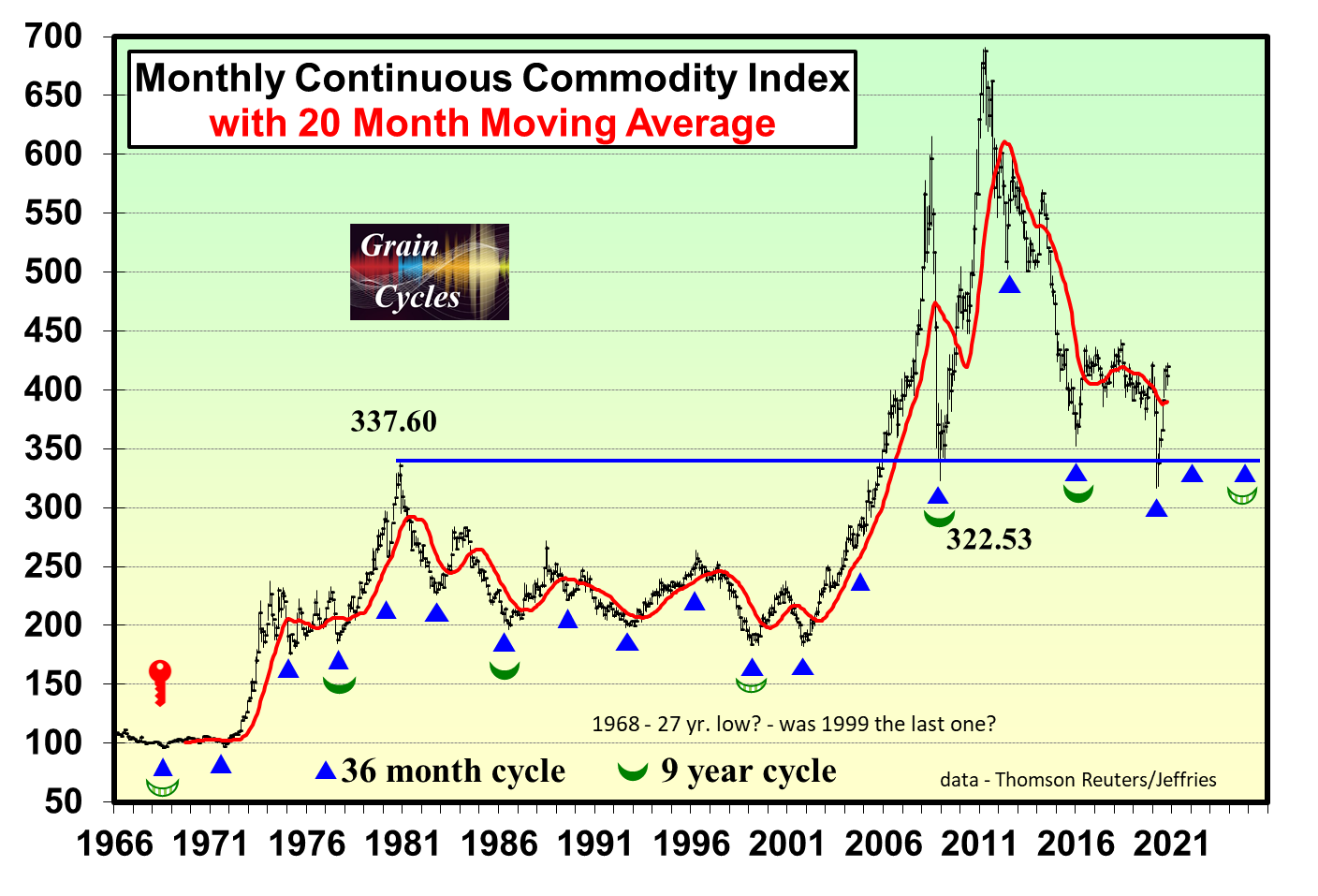 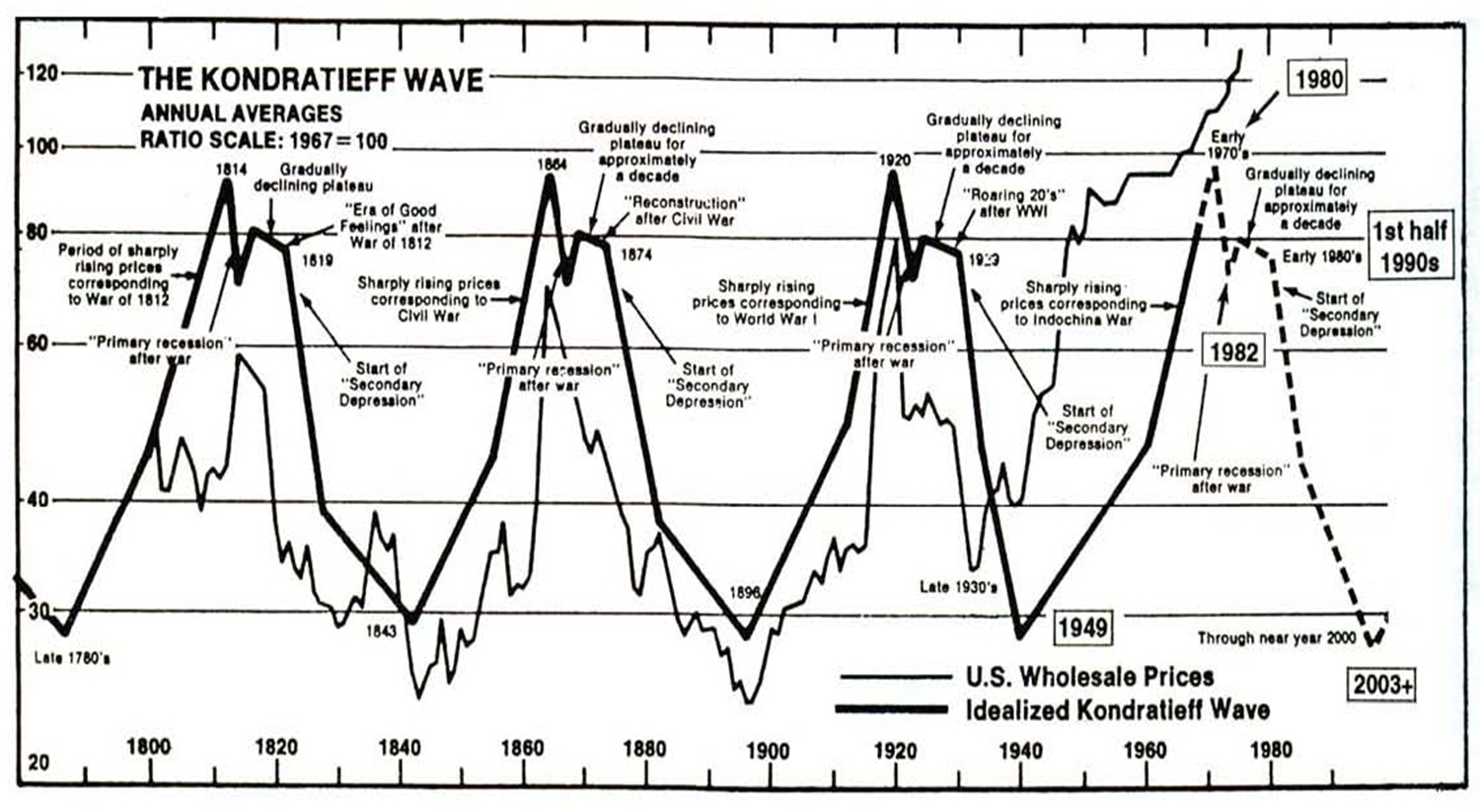 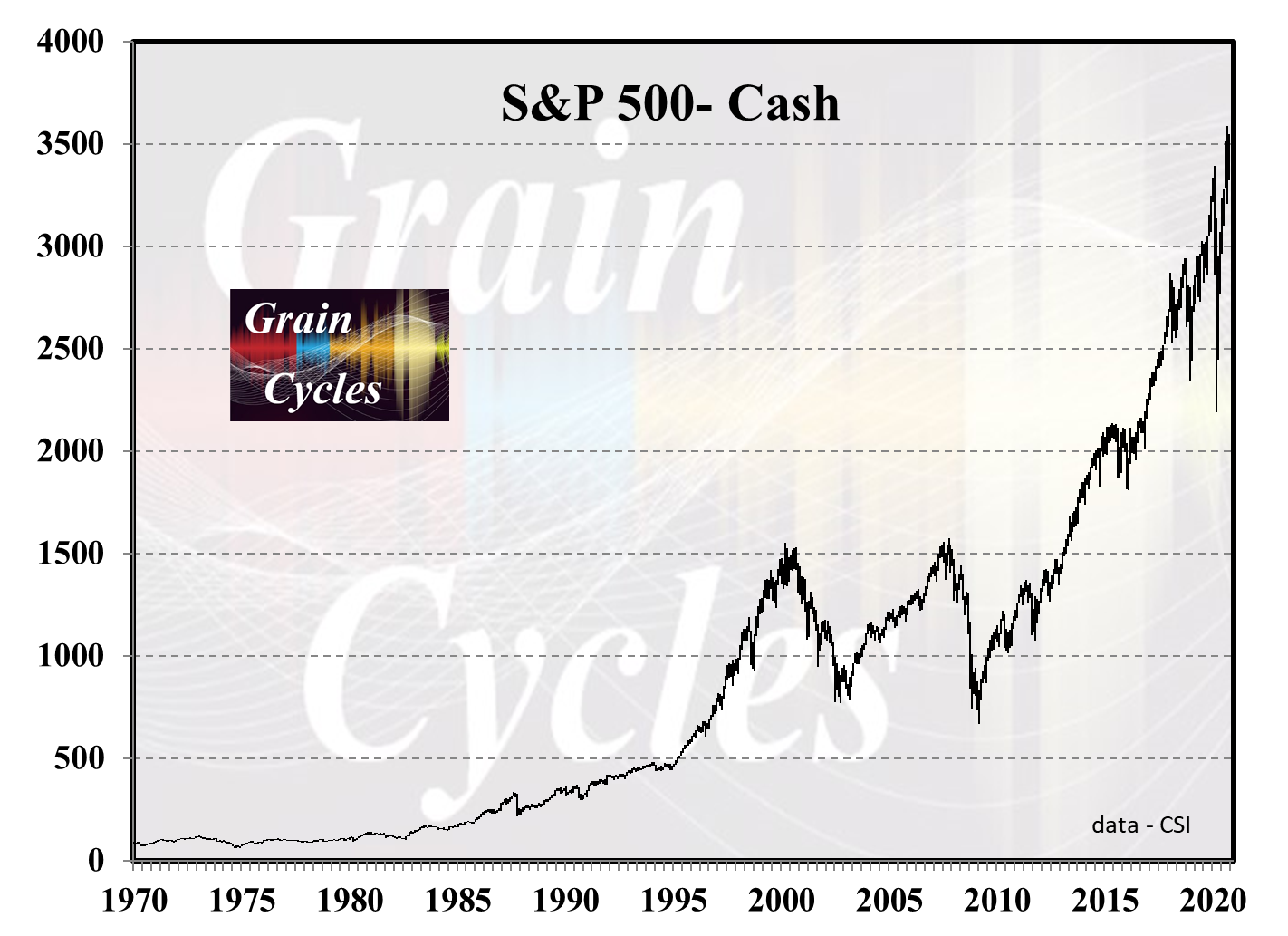 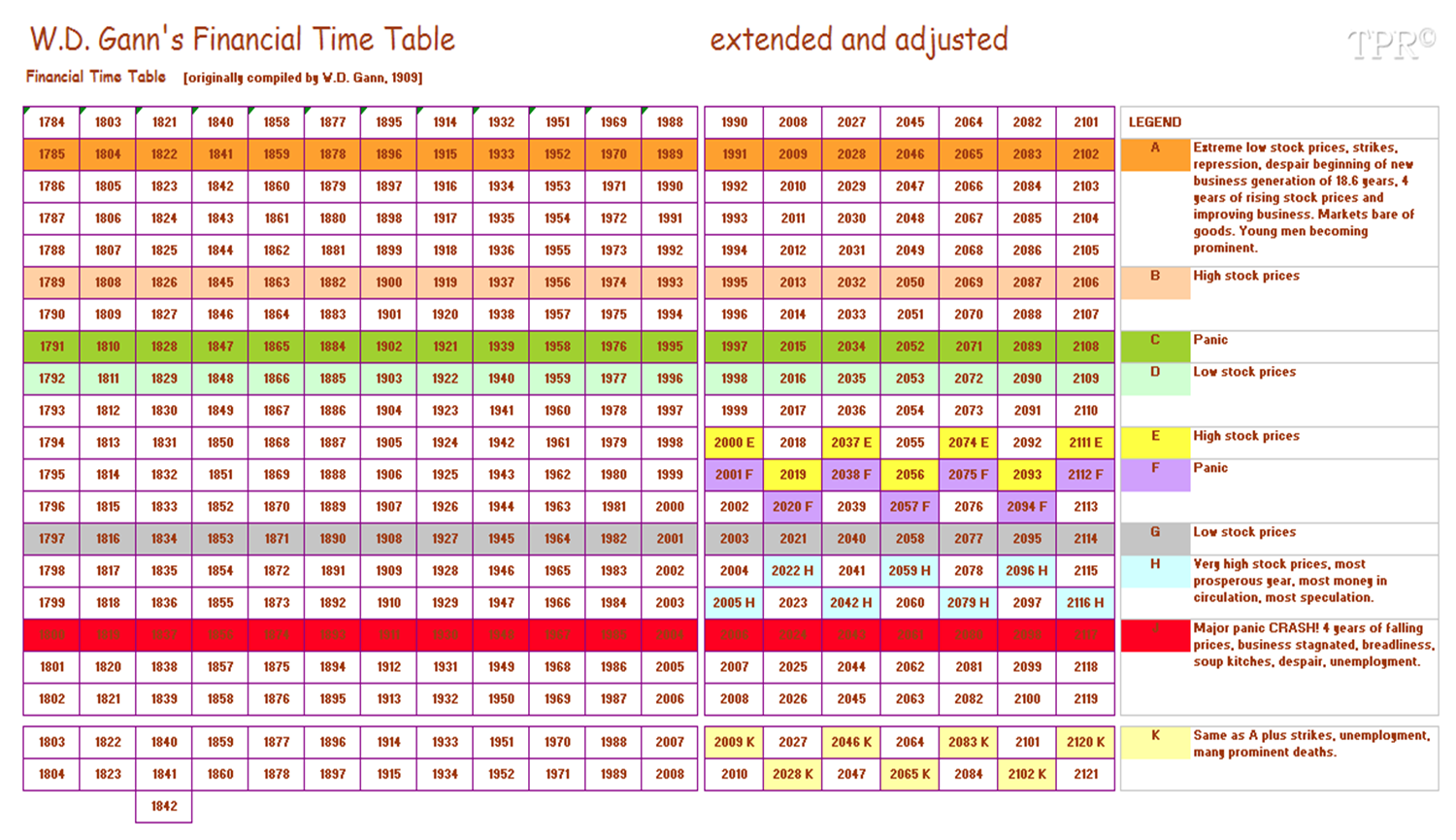 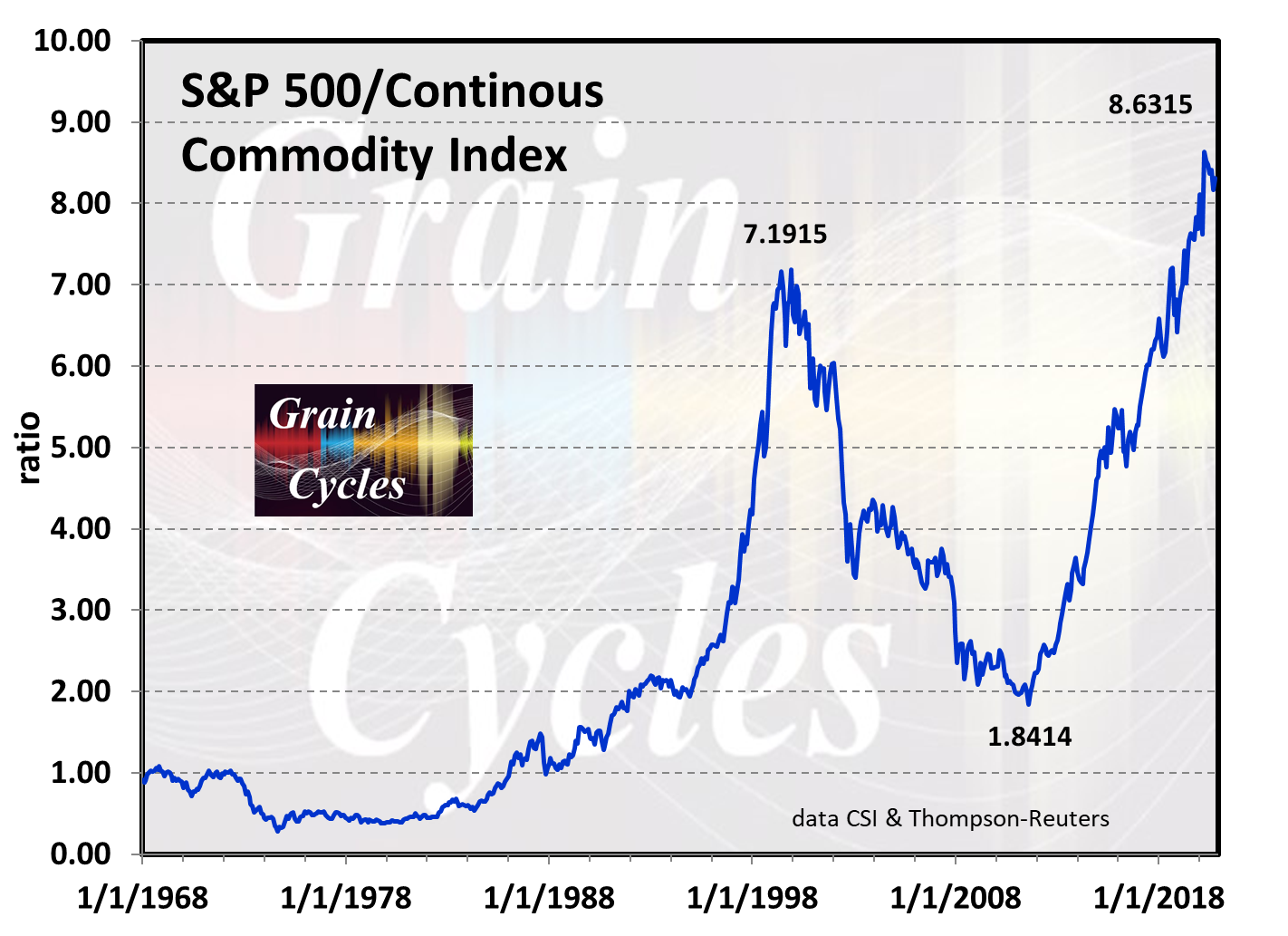 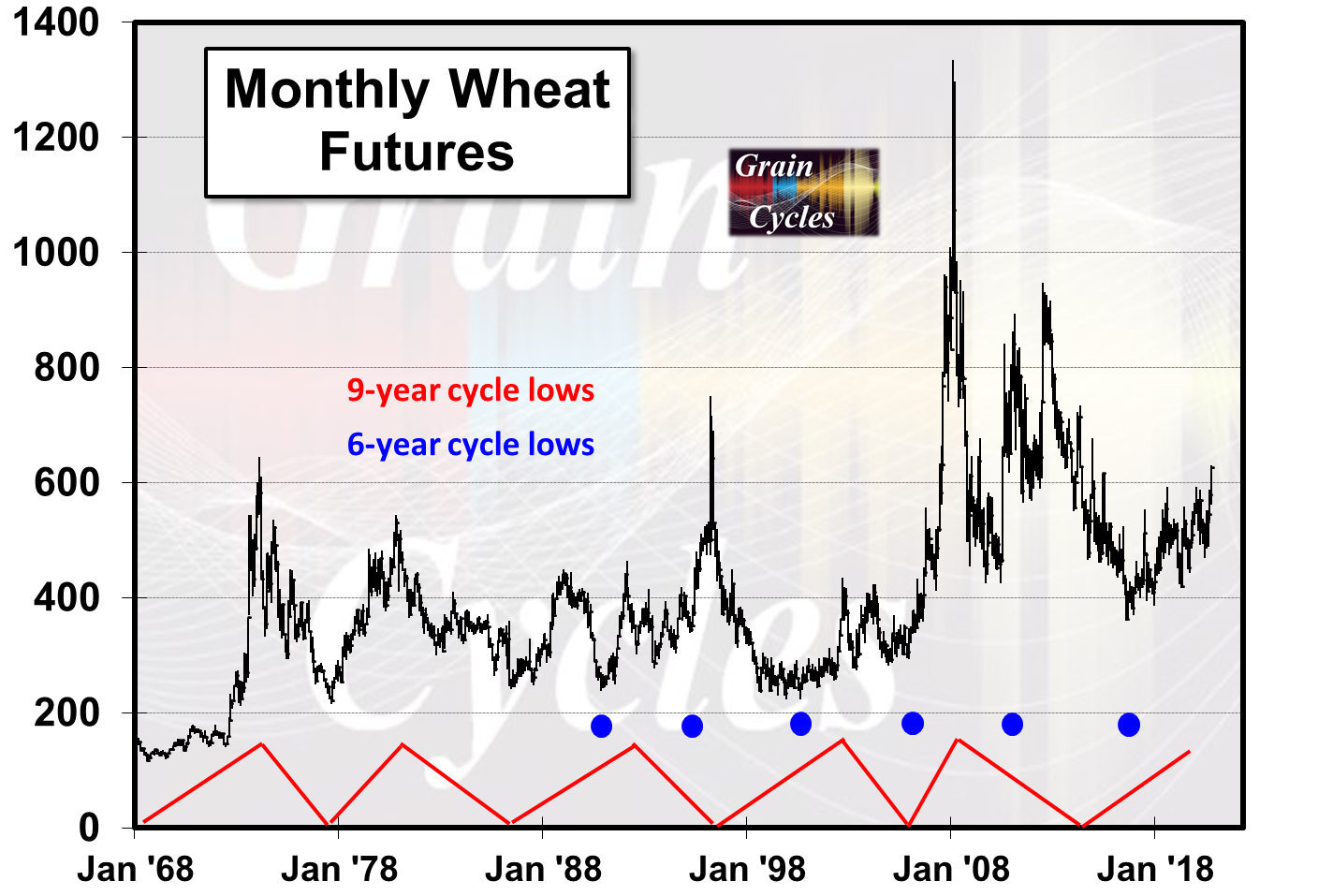 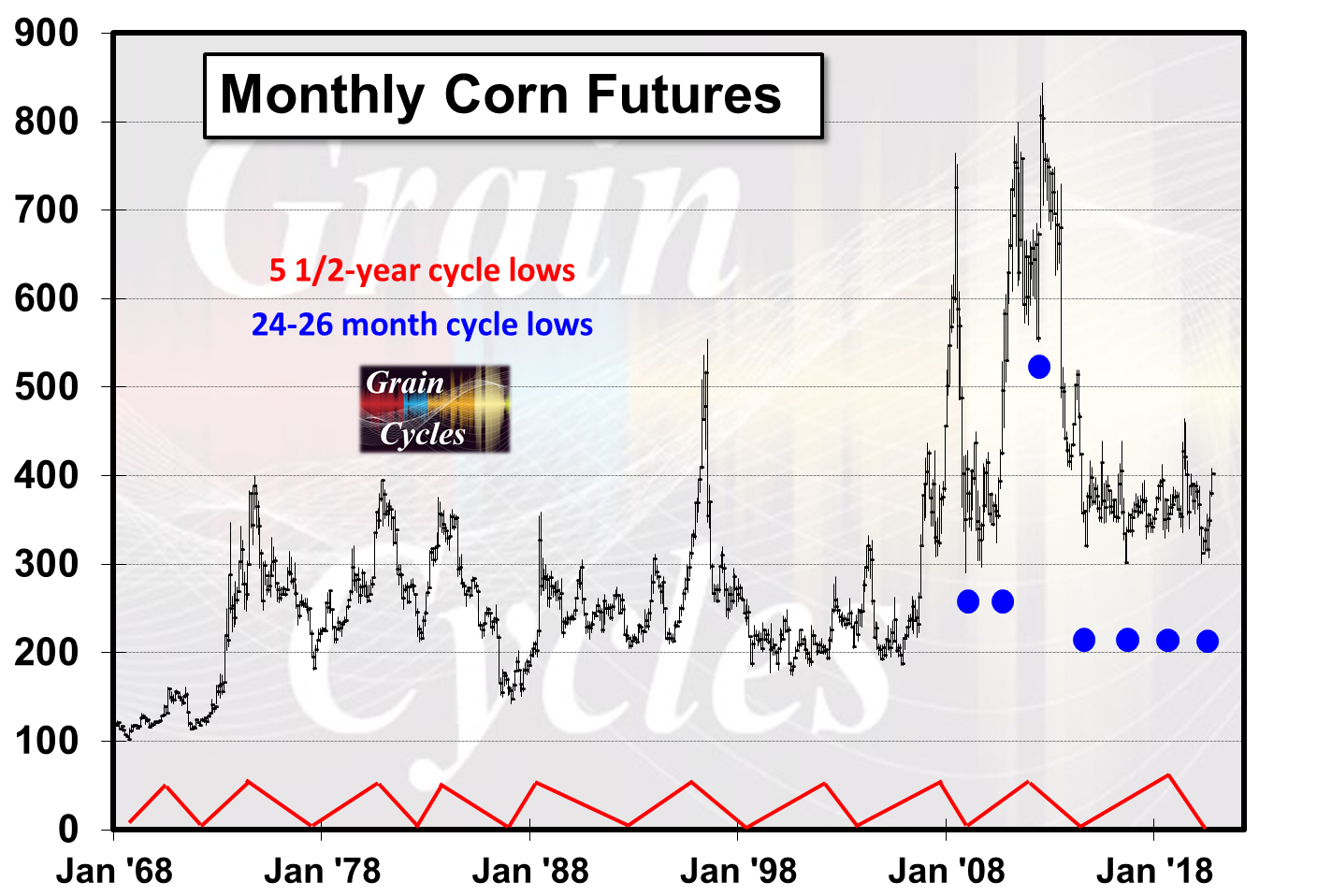 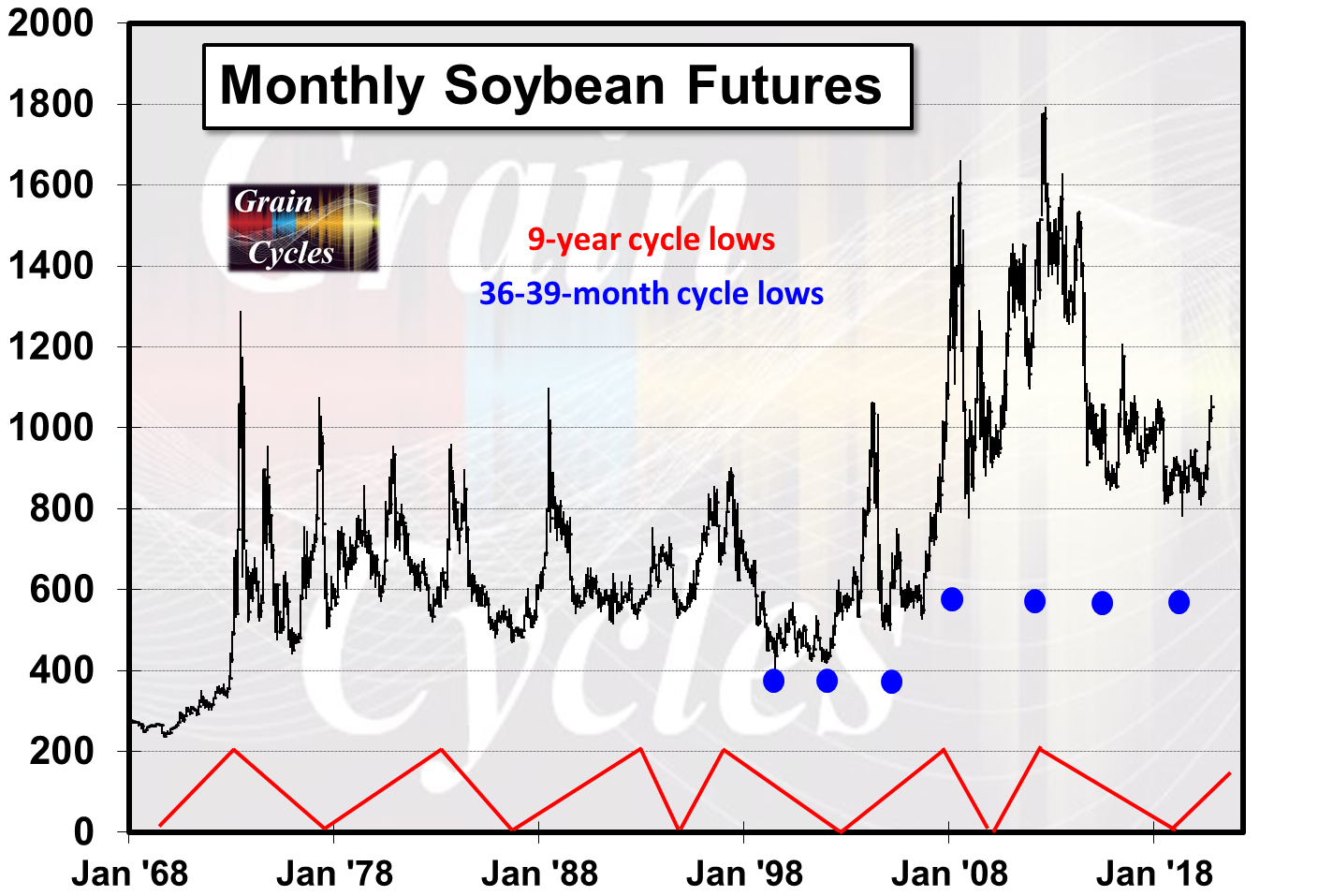 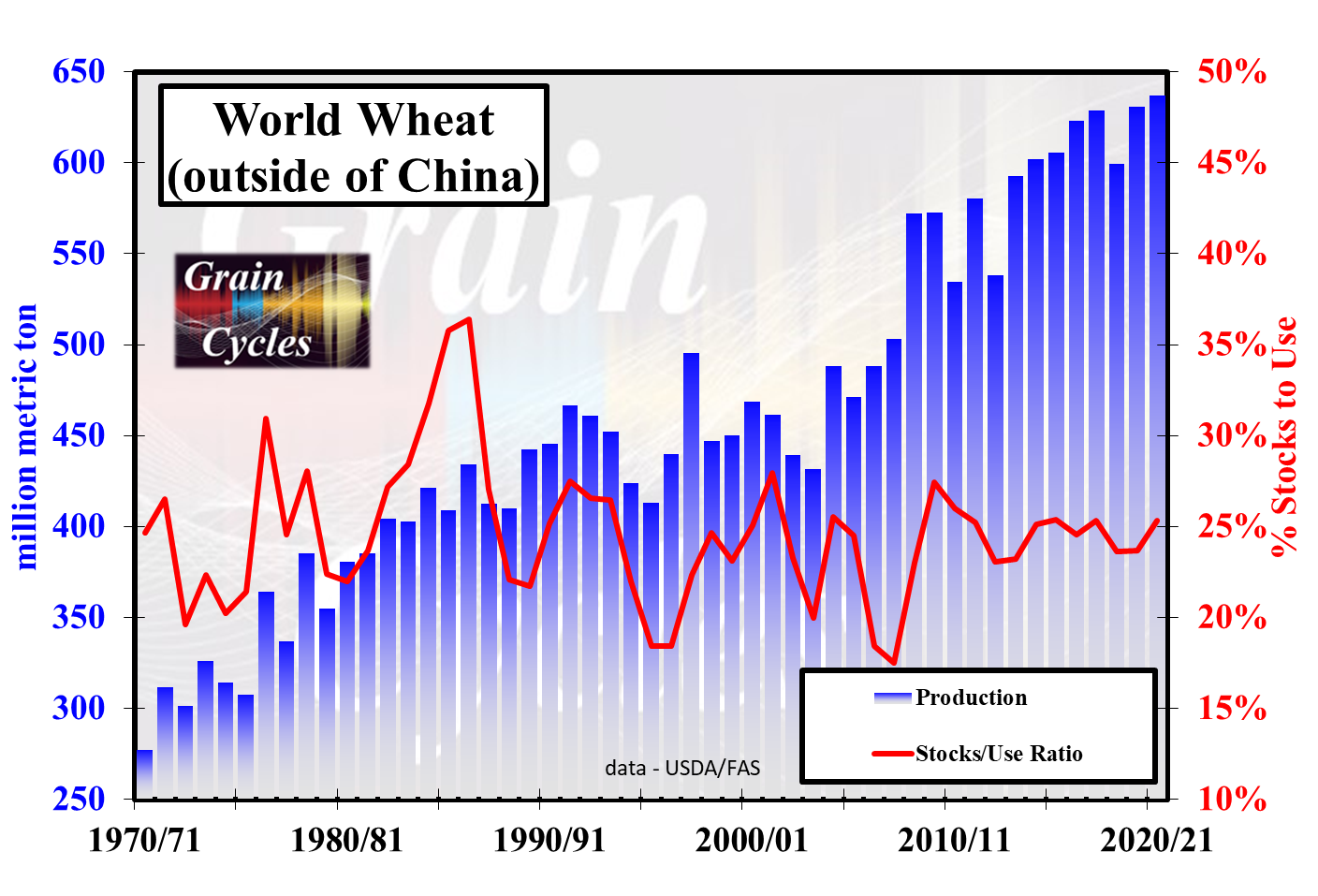 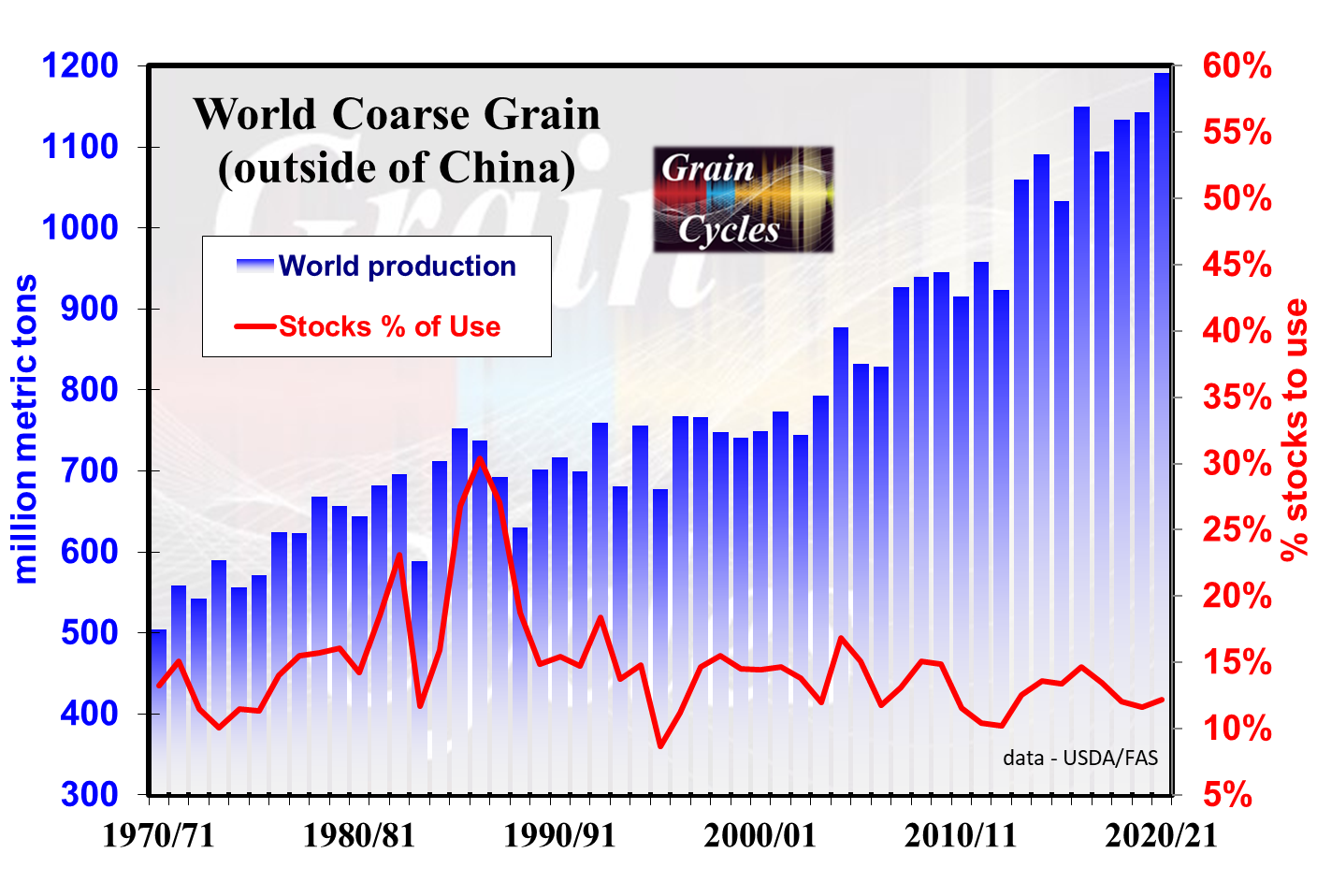 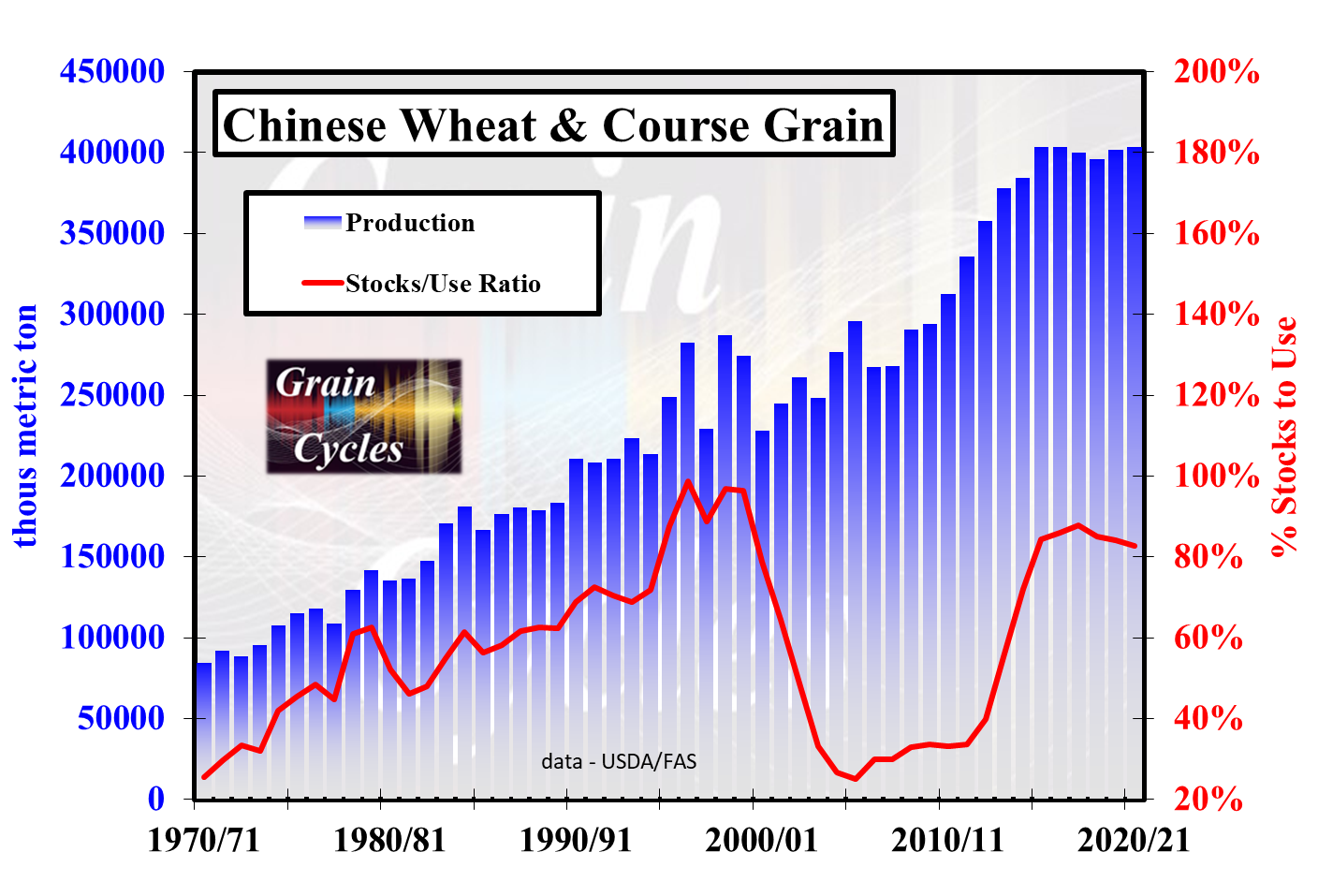 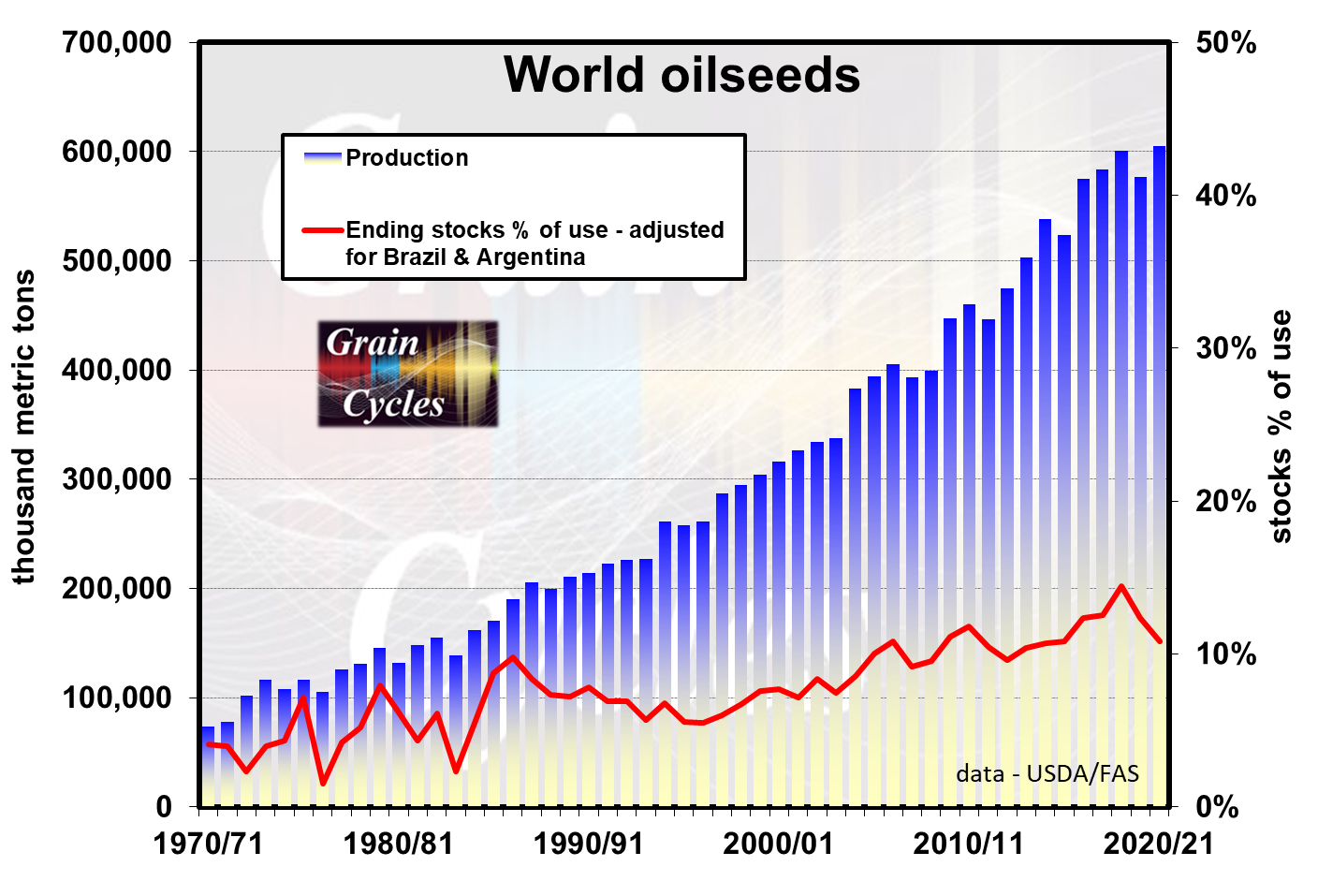 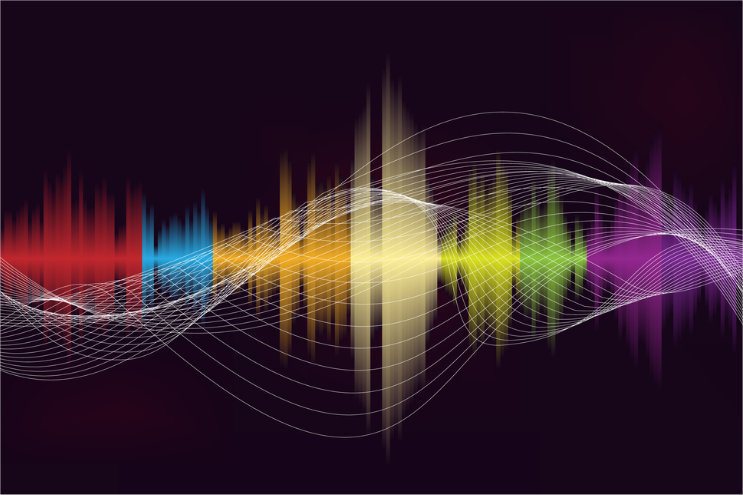 Dale L. Durchholz
Grain Cycles

ddurchholz@outlook.com
twitter: @grain_cycles
www.graincycles.net
309.824.2581